21 maart 2024
6e Energiecafé Eelde-Paterswolde21 maart 2024
Van harte welkom!
Programma vanavond
Jelbrich Peters - Wethouder Duurzaamheid Tynaarlo
Persoonlijke visie op de energietransitie

Mark Kremers - Zehnder
Duurzaam renoveren? Begin met ventileren!


Energiecoaches zijn aanwezig om je vragen te beantwoorden
Zehnder Group Nederland
Duurzaam renoveren? Begin met ventileren!
Gezamenlijk door de verschillende levels en mogelijkheden voor ventilatiesystemen in de bestaande bouw plus de impact van de Standaard
Even voorstellen
Mark Kremers
Key Accountmanager Voorschrijvende markt Noord & Midden Nederland
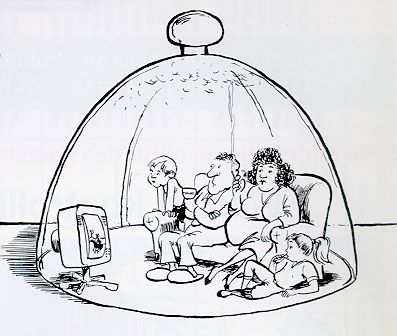 Waarom ventileren?
Gevolgen van niet- of weinig ventilatie:

Hogere CO2 concentratie
Verminderd concentratievermogen
Hoofdpijnklachten
Vermoeidheid

Hoge luchtvochtigheid
Schimmelvorming
Gezondheidsklachten

Geuroverlast/stank
Energierenovatie – Renoveren op basis van lage warmtevraag
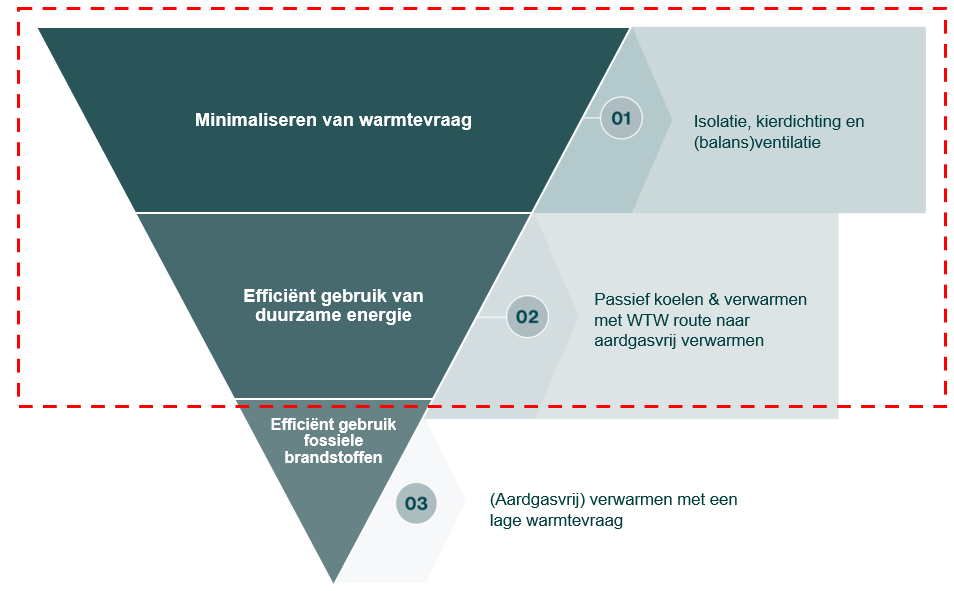 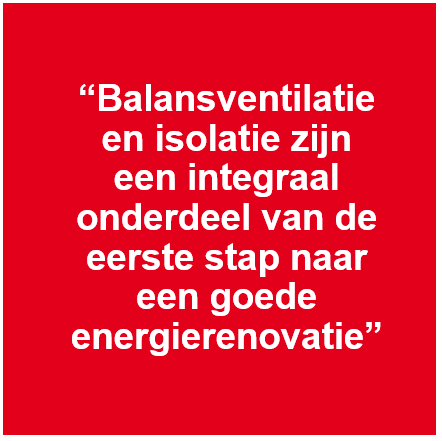 De rol van ventilatie in de Standaard
Standaard en streefwaarden​
Hoe beter een woning is geïsoleerd, hoe minder energie er nodig is voor de verwarming. ​
De netto warmtevraag van (huur)woningen wordt op een bepaald maximum gesteld. ​
Deze Standaard (in kWh/m2/jaar) geldt voor de woning als geheel.​
Een verhuurder of woningeigenaar kan de isolatie van de woning per onderdeel aanpakken: dakisolatie, dubbel glas, ventilatie, kierdichtheid. 
Per bouwdeel komt er een zogenoemde streefwaarde. ​
Variëren met de streefwaarden is mogelijk, zolang het totale resultaat maar voldoet aan de standaard die voor de hele woning geldt.
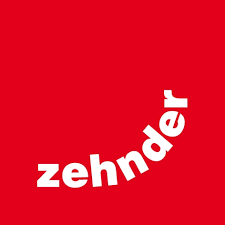 Renovation Ready met Zehnder
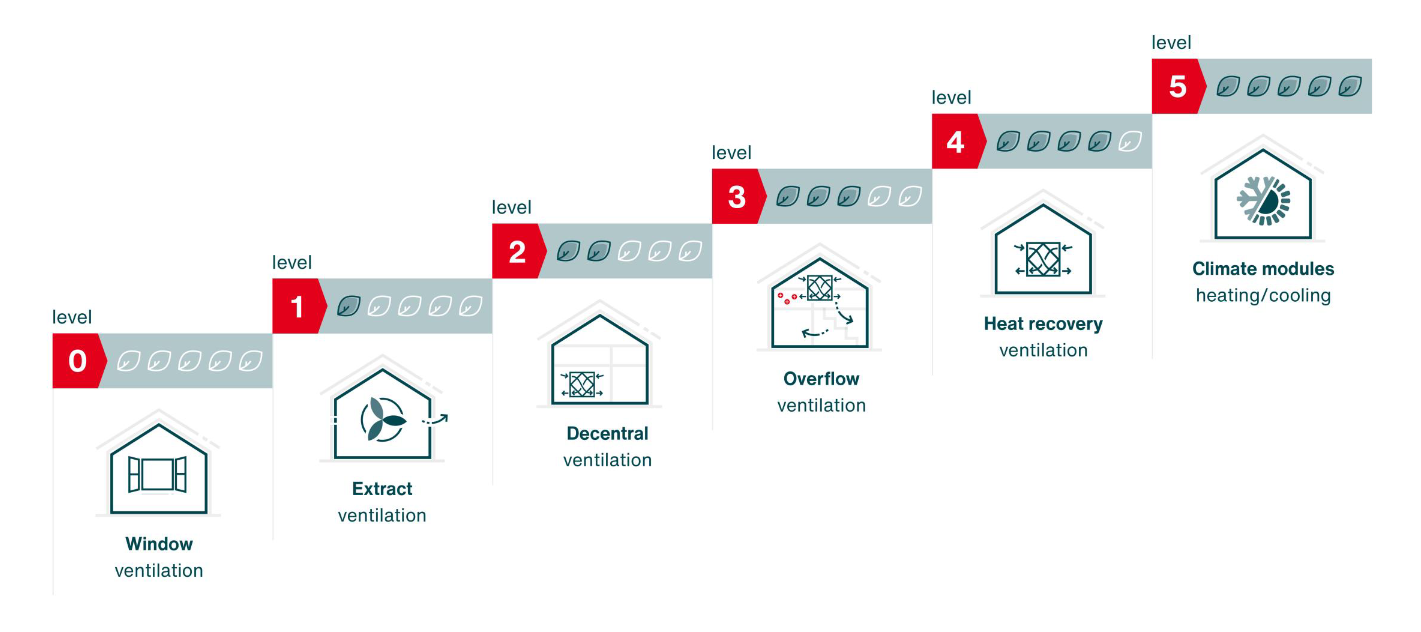 Doorontwikkeling ComfoFan S = ComfoFan Silent (Level 1)
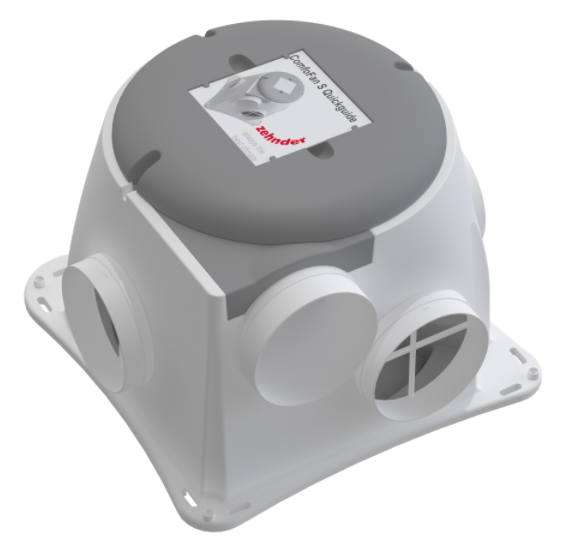 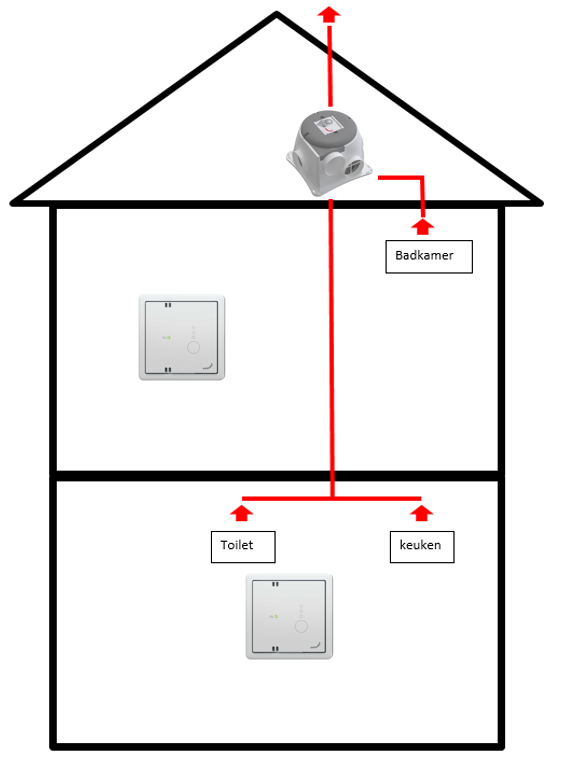 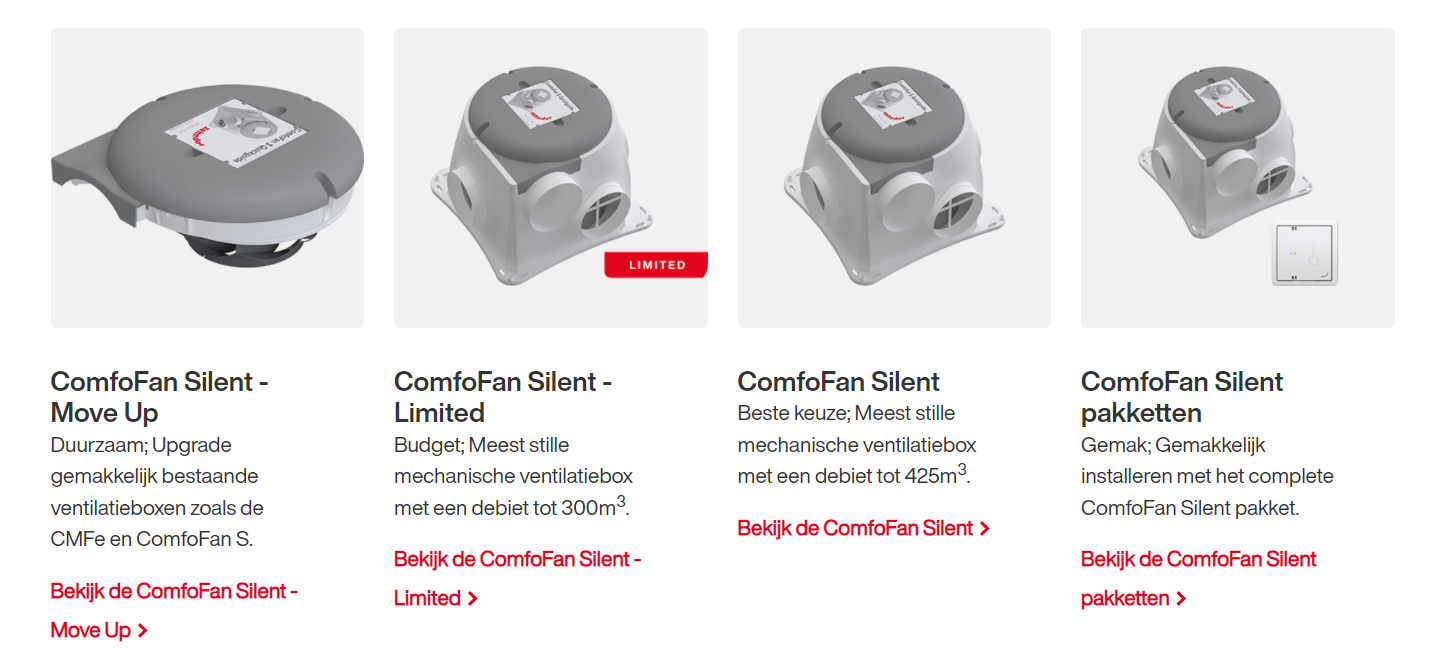 Van wisselstroom naar gelijkstroom
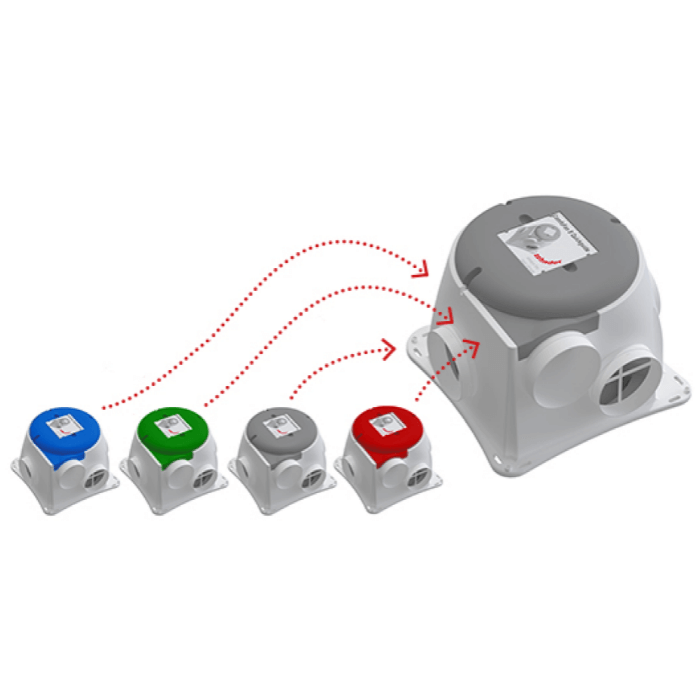 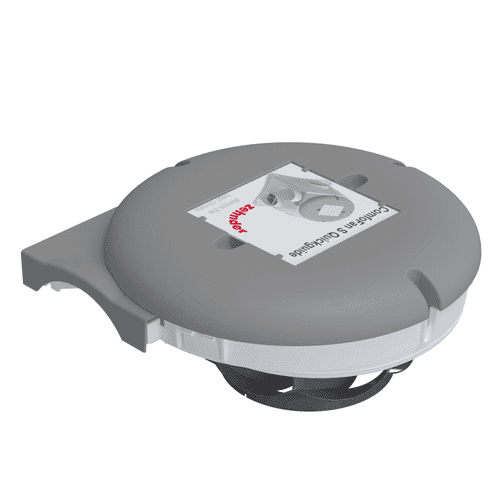 Besparing van 50,00 tot 75,00 euro per jaar met vervanging van wisselstroom naar gelijkstroom
(https://www.energiewacht.nl/kennisbank/ventilatie/voordelen-vervangen-ventilatie)
Totaaloplossing energetische renovatie gestapelde woningbouw (Level 1)
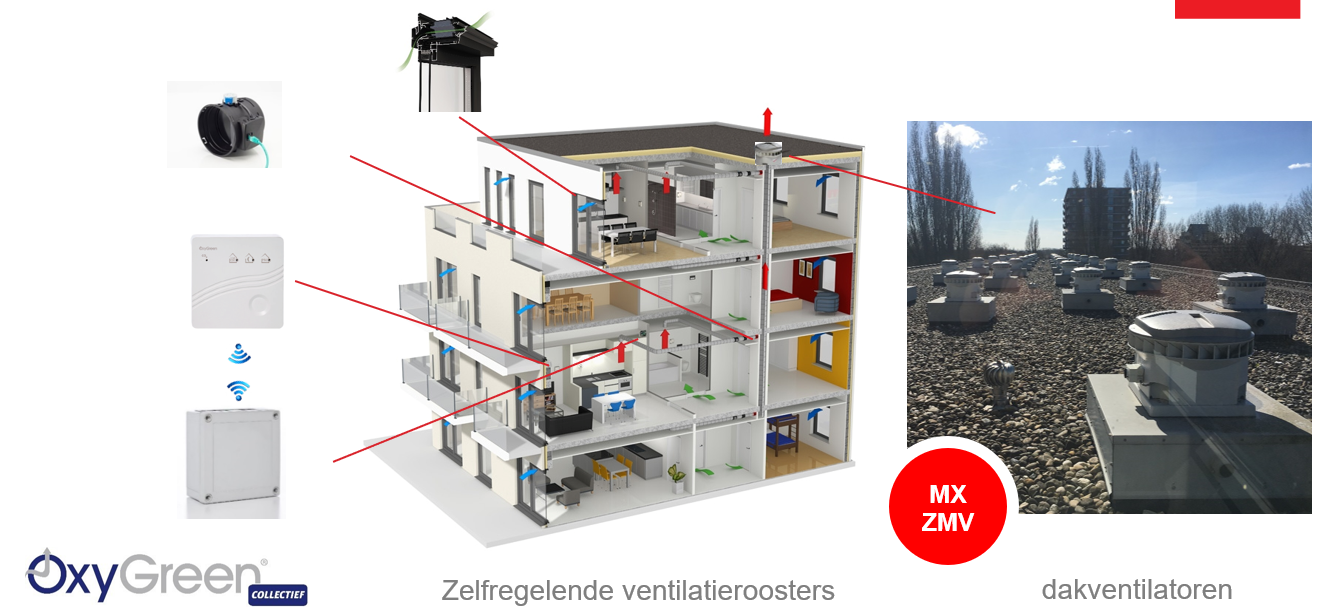 Rijwoningen – systeem E – decentrale WTW (Level 2)
WERKING WTW
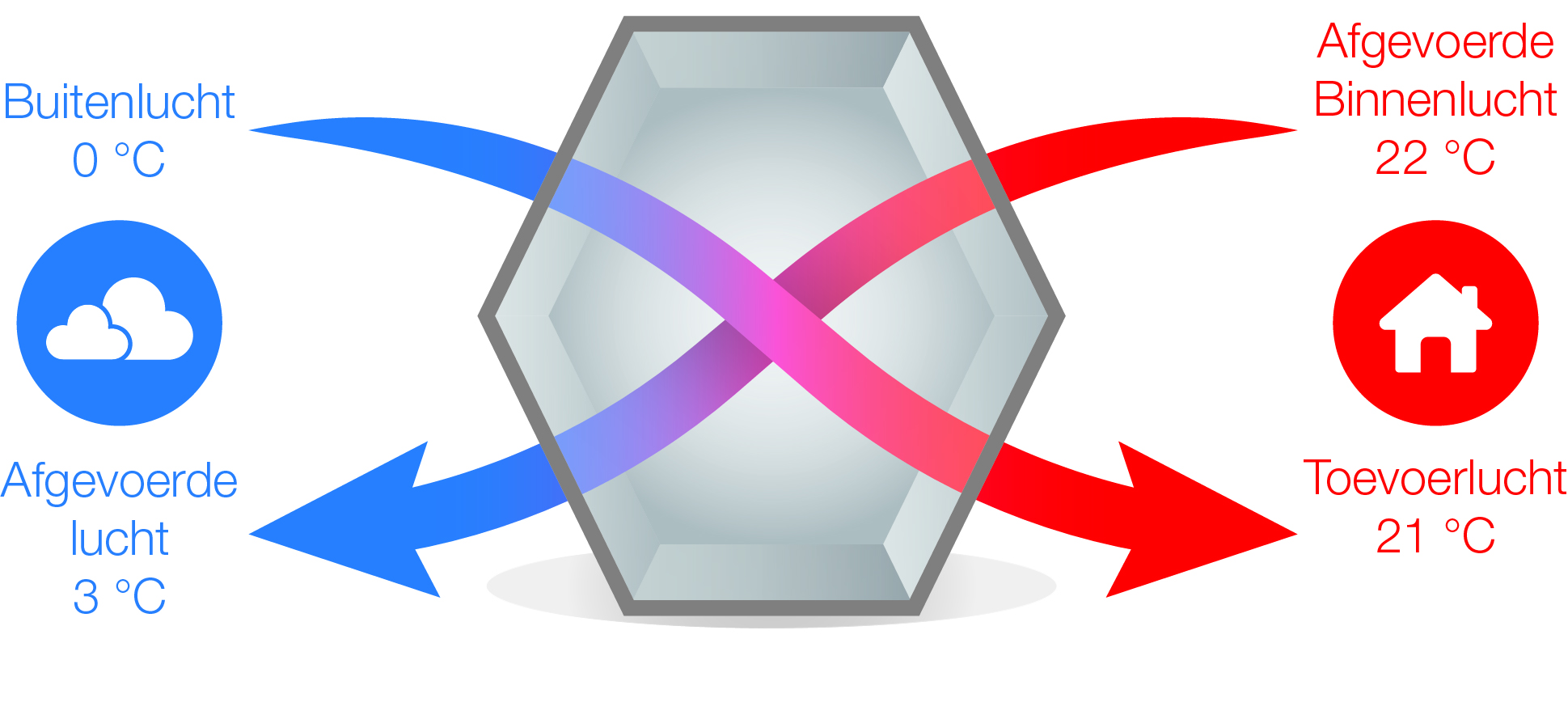 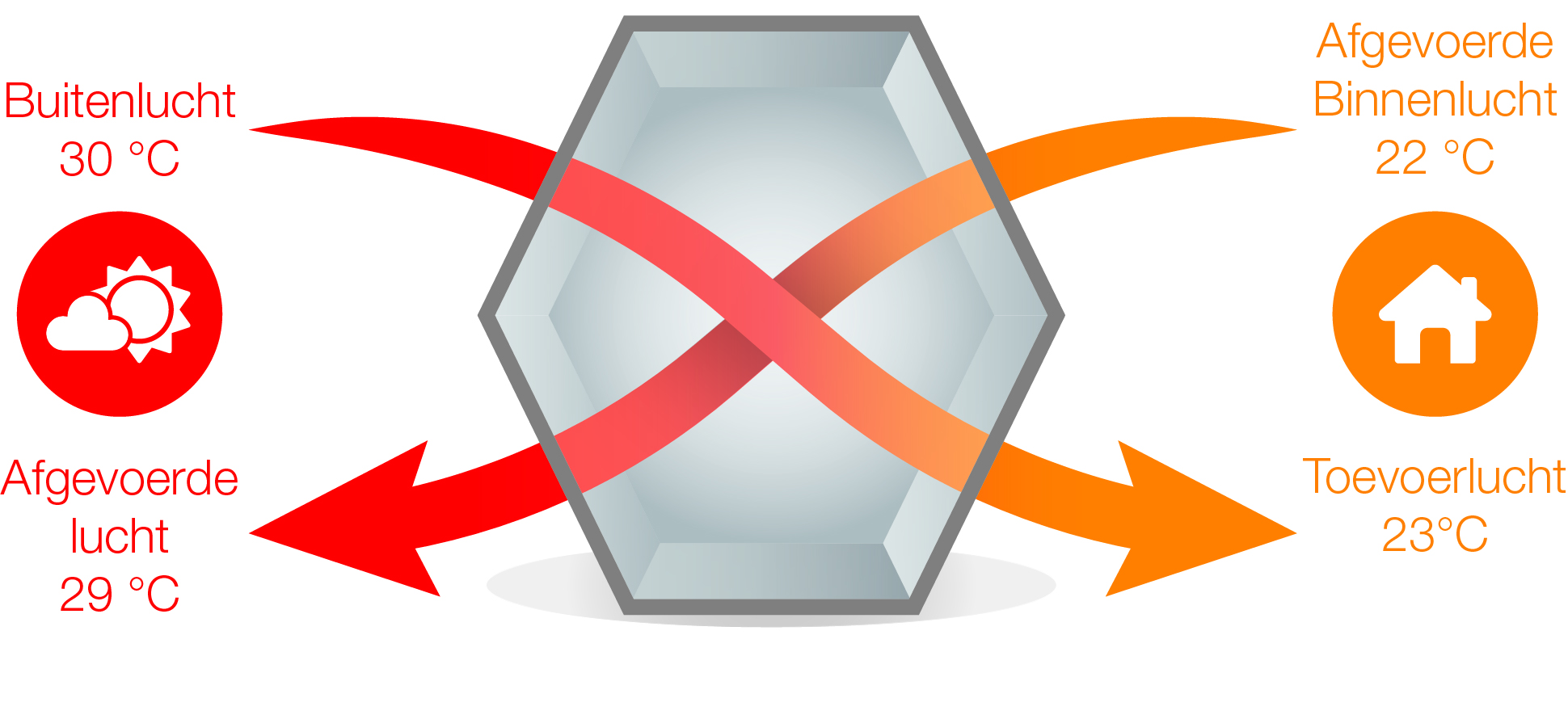 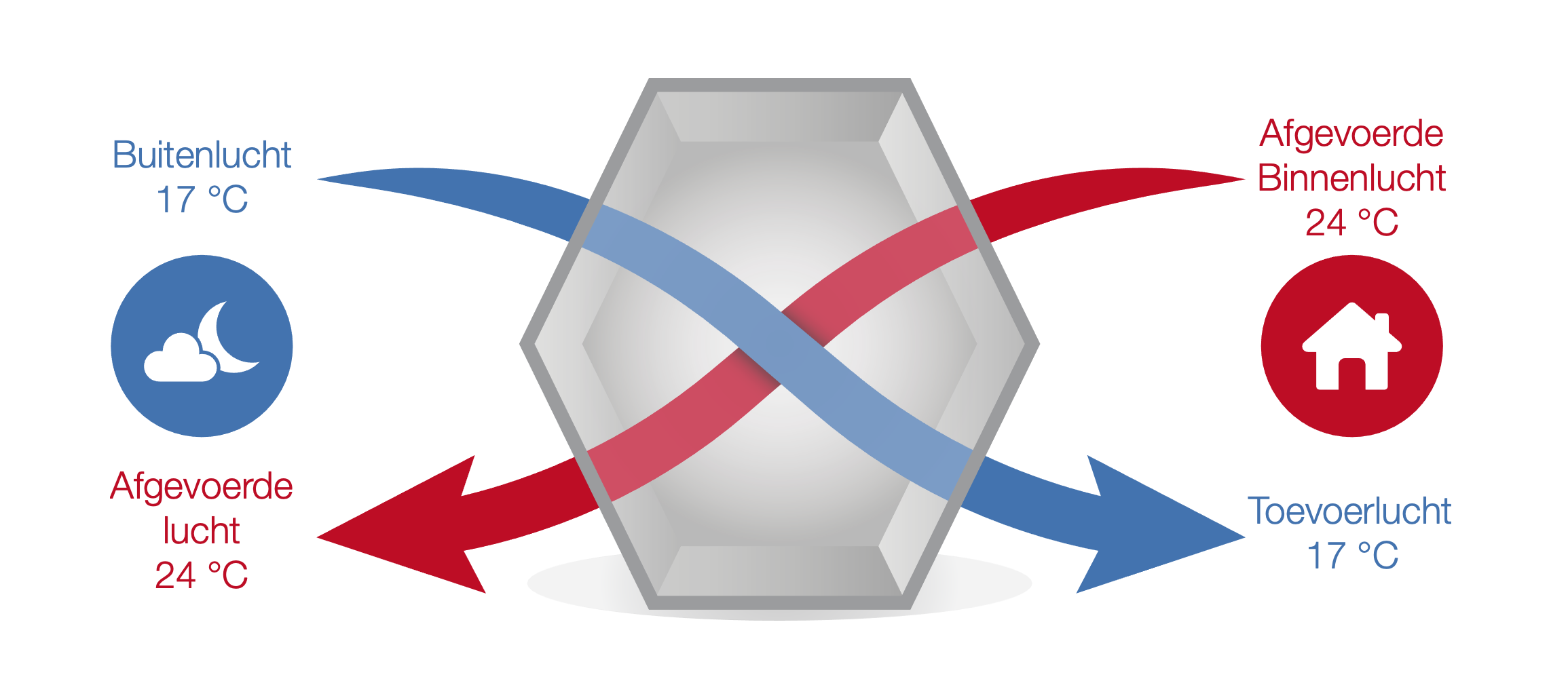 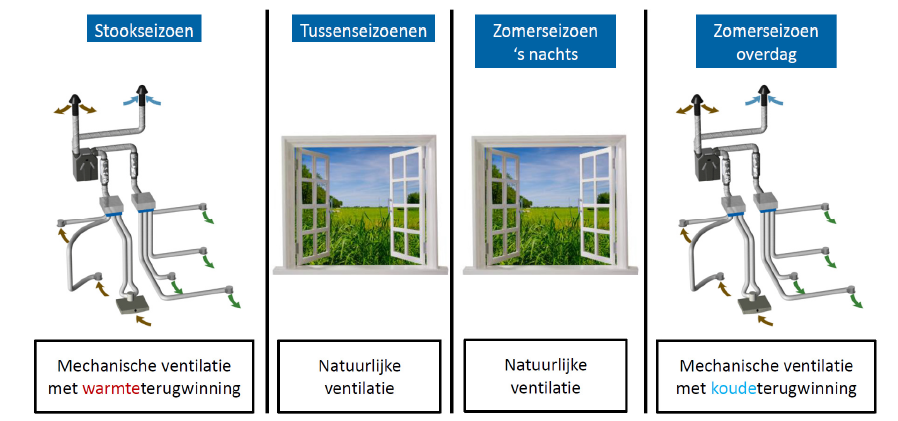 Rijwoningen – systeem E – decentrale WTW (Level 2)
Rijwoningen – systeem E – decentrale WTW (Level 2)
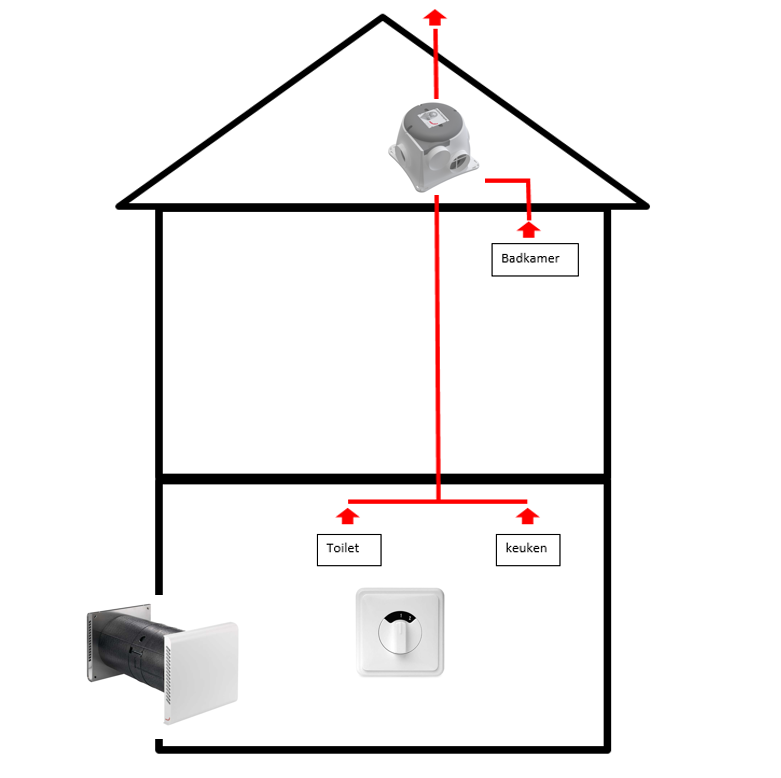 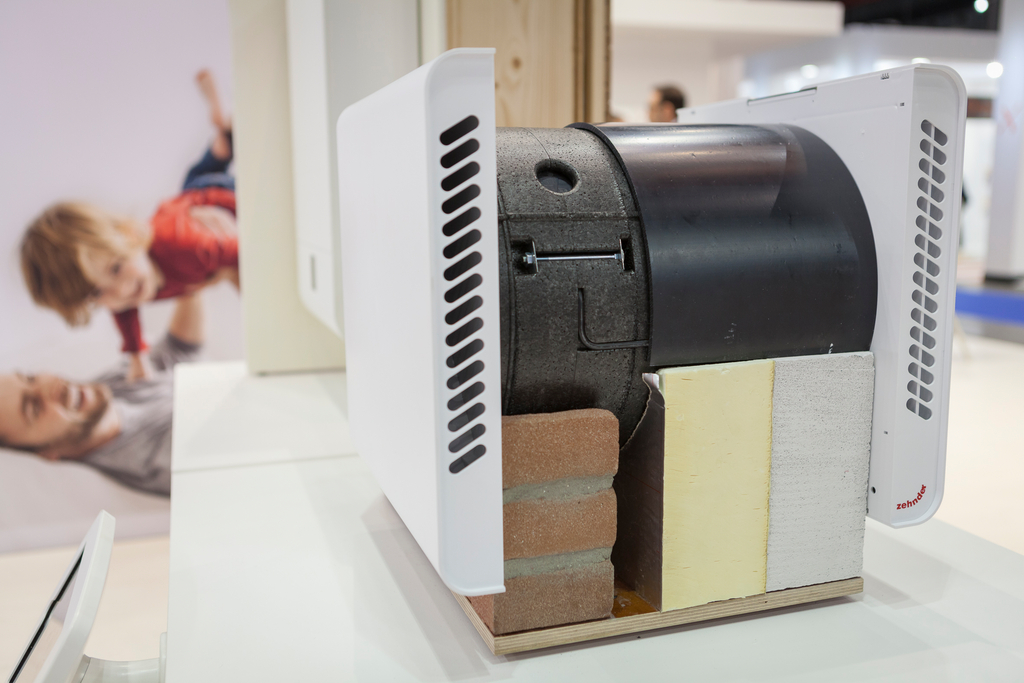 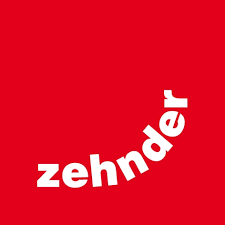 Zehnder Overflow Technology vereenvoudigt de toepassing van balansventilatie in de bestaande bouw
Zehnder WTW in bestaande bouw Overflow (Level 3)
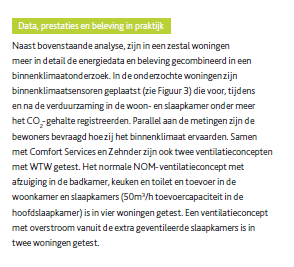 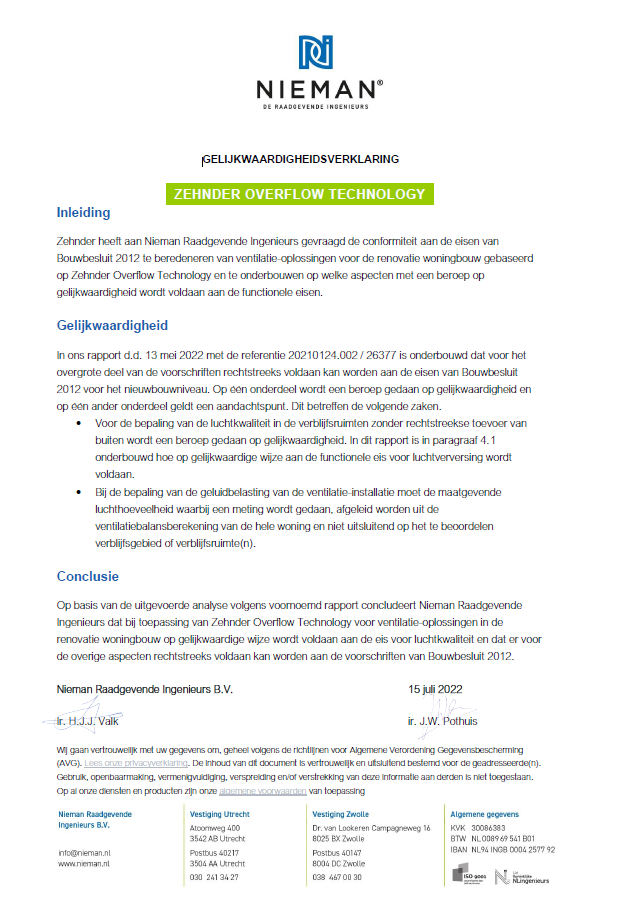 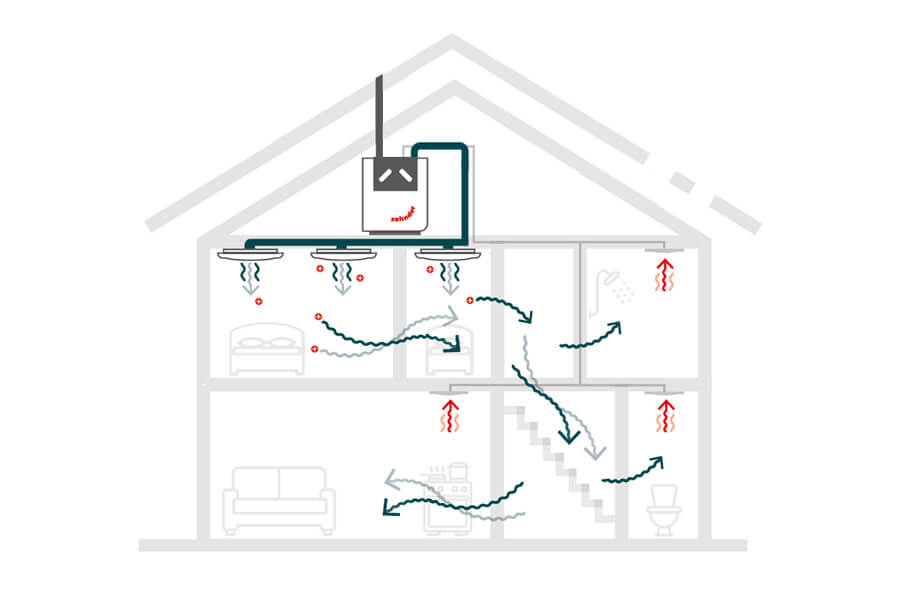 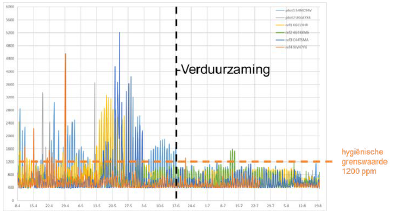 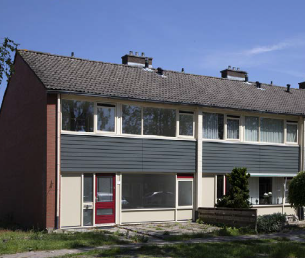 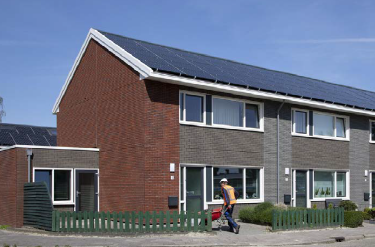 Overflow in de praktijk
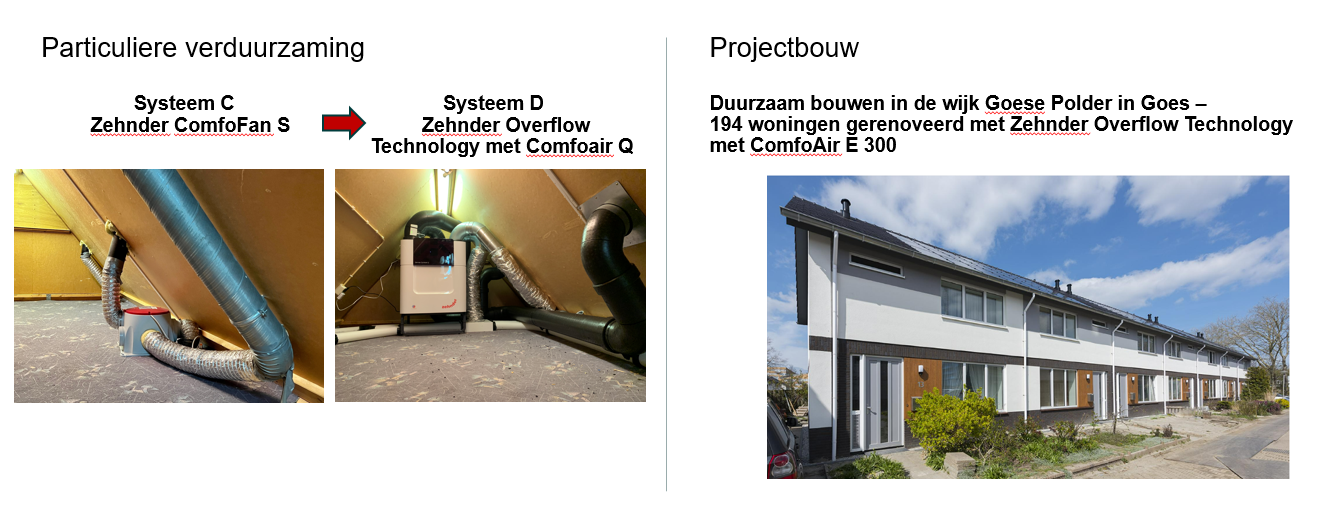 Woning middels 100% Overflow Technology (Level 3)
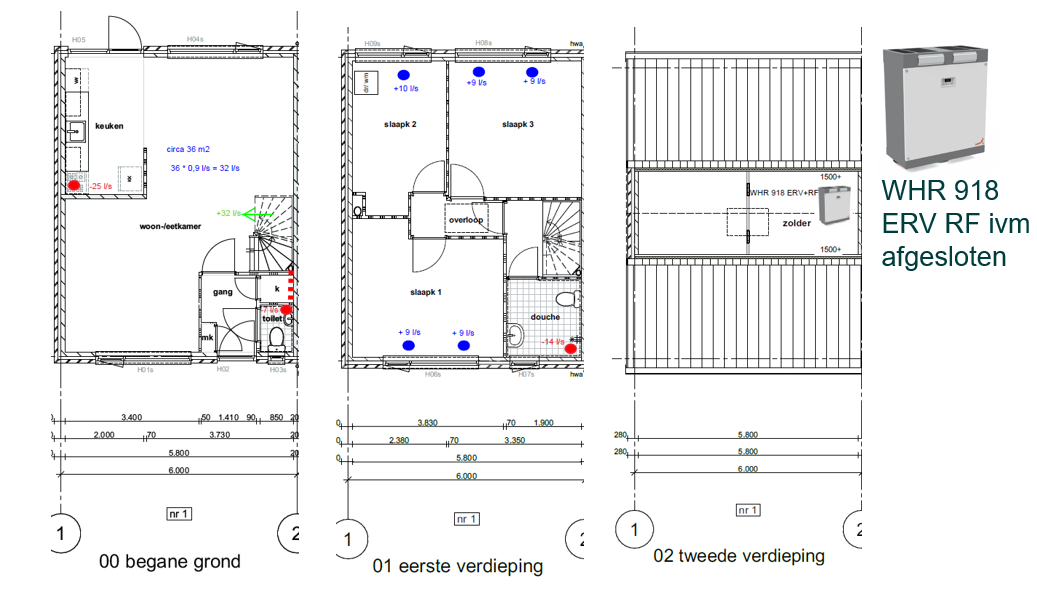 Woning middels 100% Overflow Technology (Level 3)
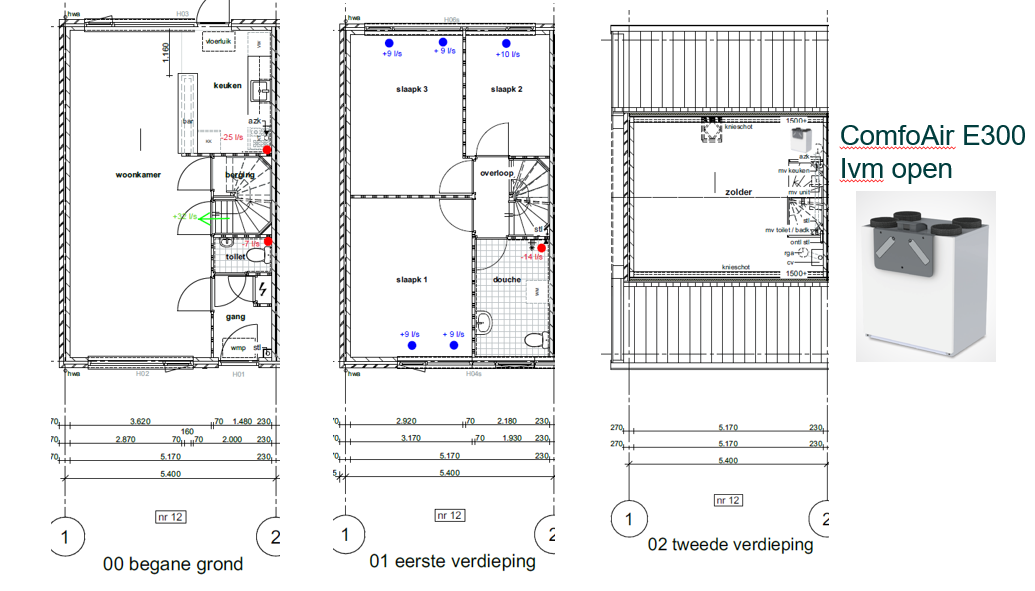 Voordelen systeem D met Overflow Technology
Energiebesparing ten opzichte van oude situatie (vaak C-systeem), minder warmte- en koudevraag.
Door toepassing van een systeem D oplossing wordt een gedeelte van de warmtevraag opgevangen door de WTW-unit = kleinere warmtepomp nodig.
Geen geluidsoverlast meer van buitenaf (verkeer of anders)
Gefilterde lucht (ten opzichte van C-systeem)
Directe toevoer van frisse lucht in de slaapkamers (meest kritische ruimtes in een woning)
In de zomer meer comfort door aanwezigheid van bypass
Plafon WTW (level 4)
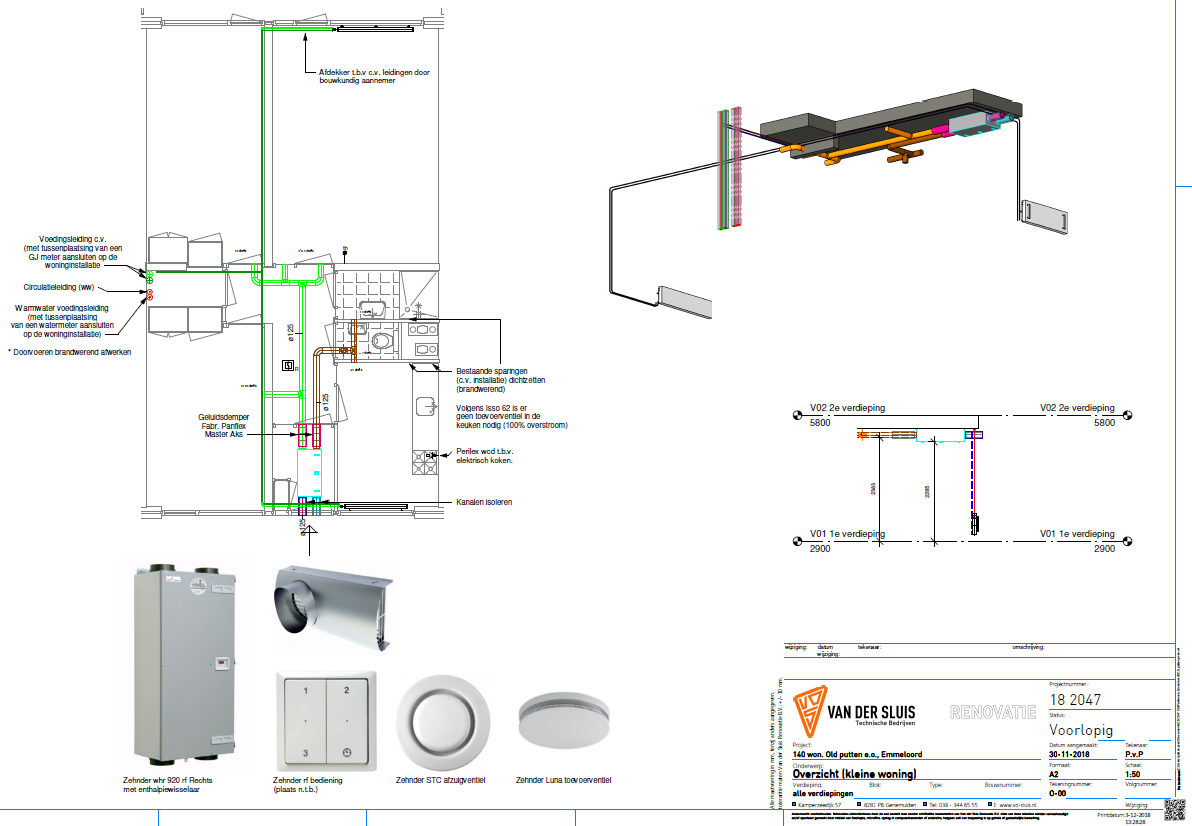 Besparing WTW
Besparing 1.5 a 2 kuub aardgas per m2/a verwarmd vloeroppervlak
Besparing 15 tot 20 kWh/m2/a verwarmd vloeroppervlak (thermisch)


Standaard woning 100m2 
Gemiddelde besparing per jaar 214,50 tot 286,00 euro (gas)
Gemiddelde besparing per jaar 135 tot 180,00 euro (elektra bij COP 4)
1 kuub aardgas 1,43 euro	1kWh 0,36 euro
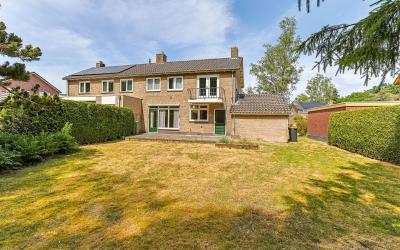 Energiecafé 6 – 21 maart 2024
Dank voor uw aandacht
Ruimte voor vragen/opmerkingen

Sheets volgen per mail (incl. evaluatieformulier )

Vraag een gratis Energiecoach gesprek aan (voucher)